Moment du culte pour Enfants&Ados
« JE VAIS À LA RENCONTRE DU PÈRE »
1er 
Trimestre 
2021
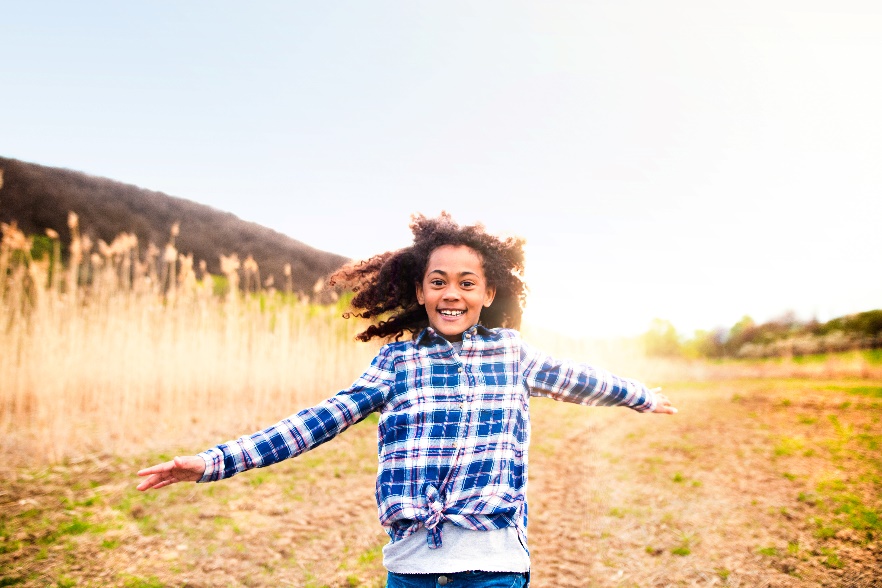 Enfin une maison !
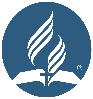 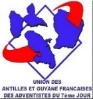 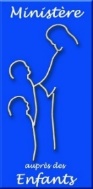 Préparé par P.A.M. pour le MEA de l’UAGF
Moment du culte pour Enfants & Ados
1
Une invitation à la rencontre
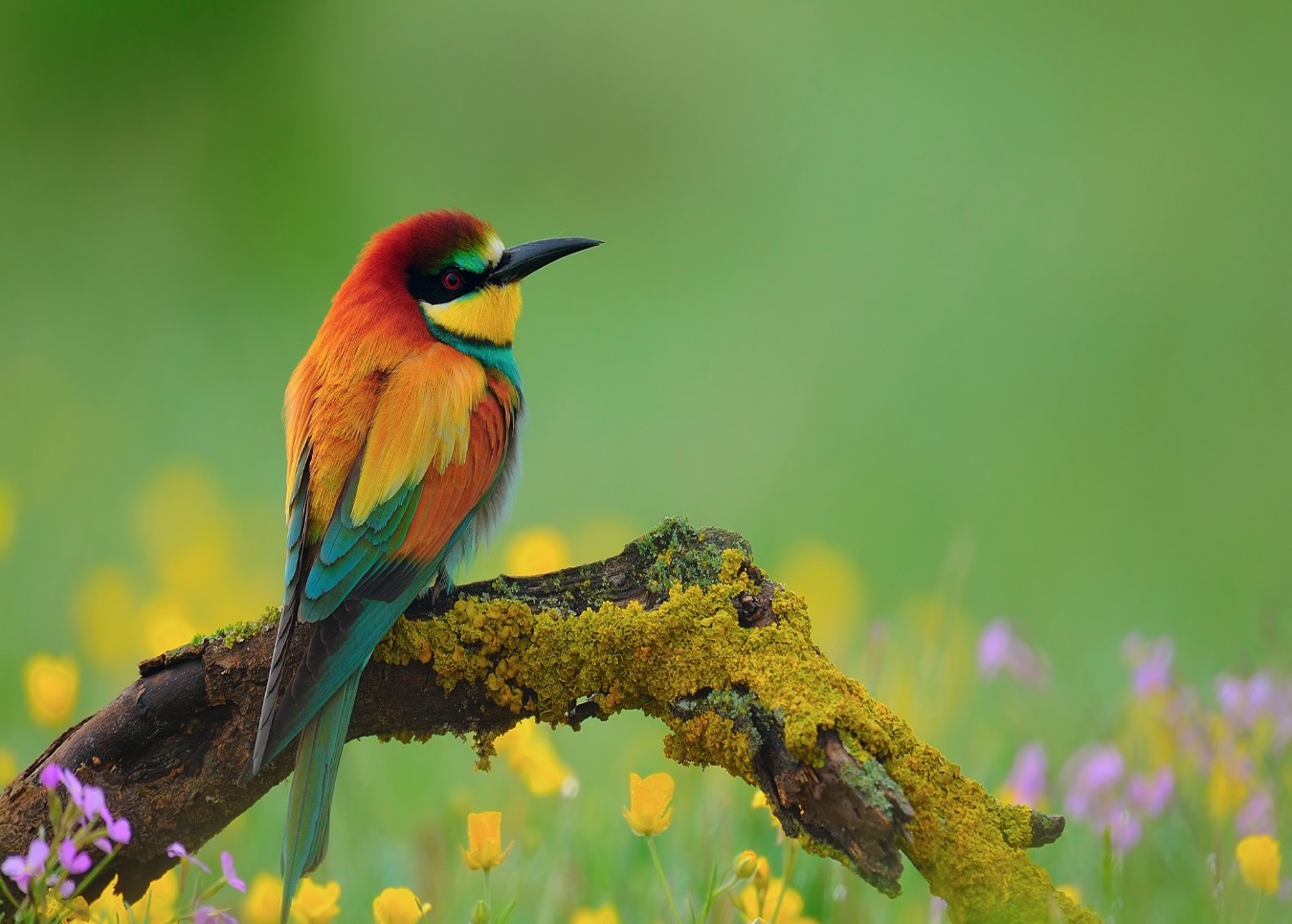 Esaïe 43 : 4
« Tu as du prix à mes yeux... »
1/1
Moment du culte pour Enfants & Ados
2
Une maison pour se rapprocher de Dieu
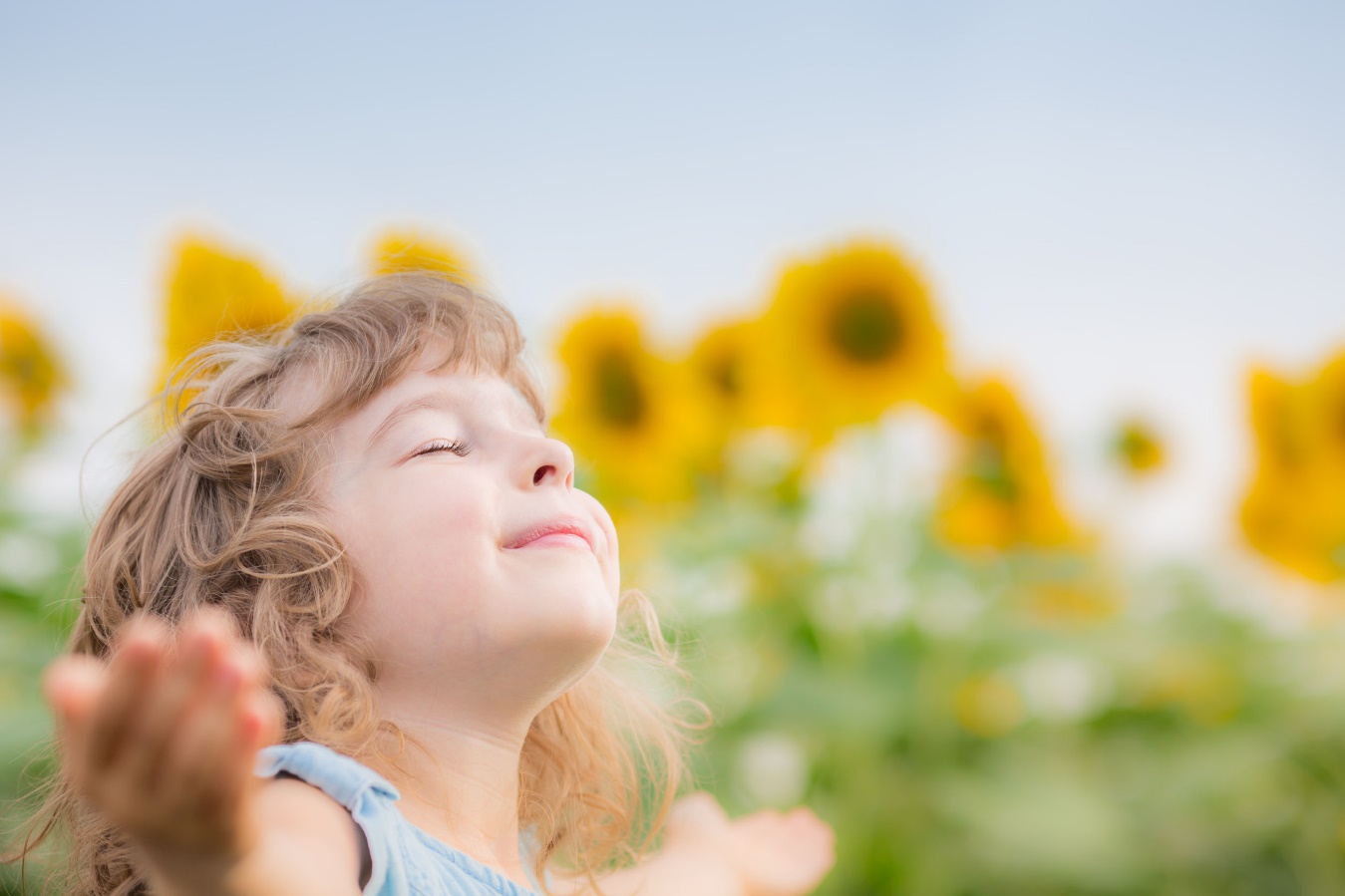 Exode 25 : 8
«Ils me feront un sanctuaire, 
et j’habiterai au milieu d’eux. »
1/1
Moment du culte pour Enfants & Ados
3
La maison de Dieu :  
Lieu de bien-être et de protection
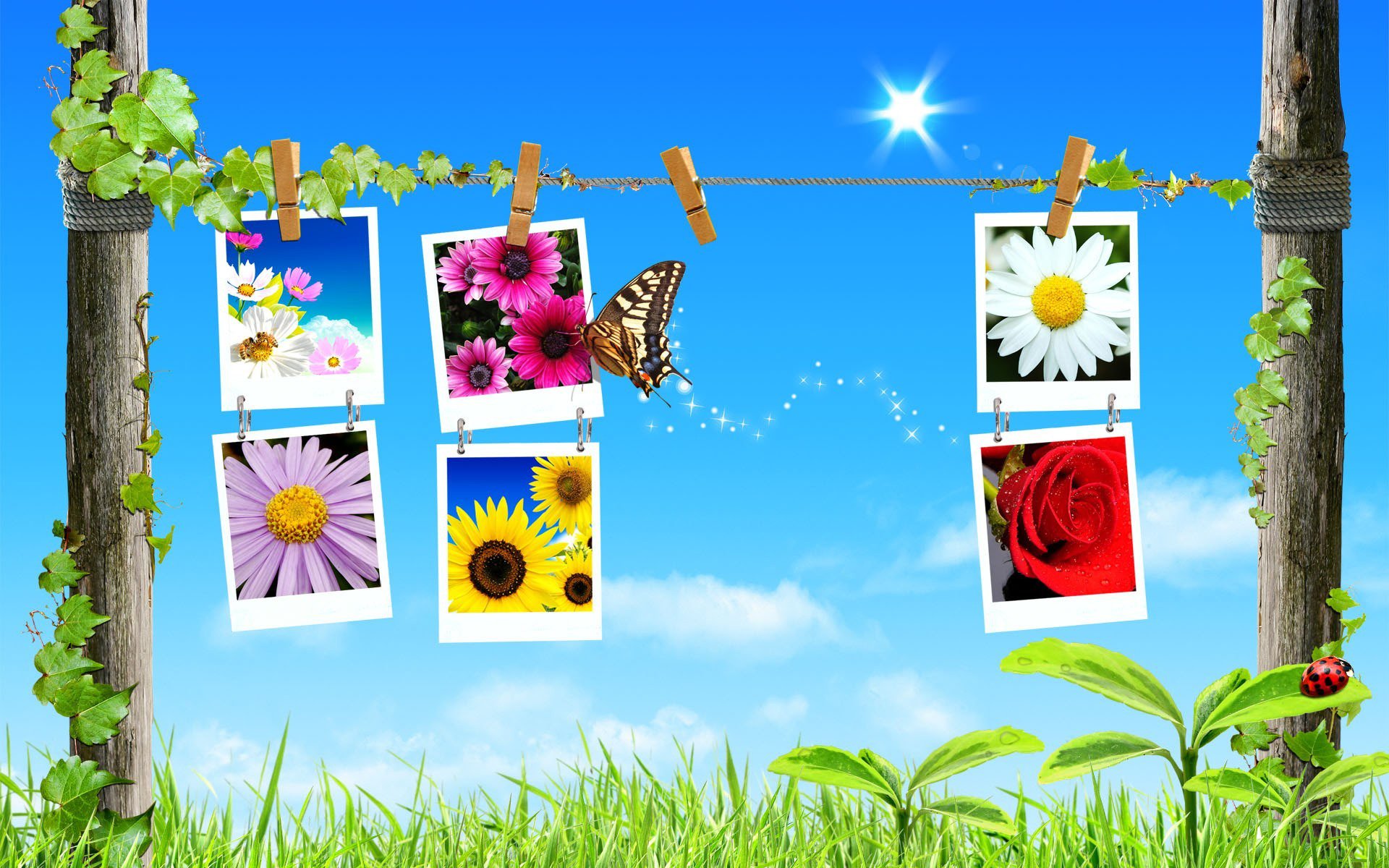 Psaumes 27 : 5
‘‘Car Il me protègera dans son tabernacle au jour du malheur ;  Il me cachera sous l’abri de Sa tente ; Il m’élèvera sur un rocher.’’
1/1
Moment du culte pour Enfants & Ados
4
La maison de Dieu :  
un espace pour se repérer
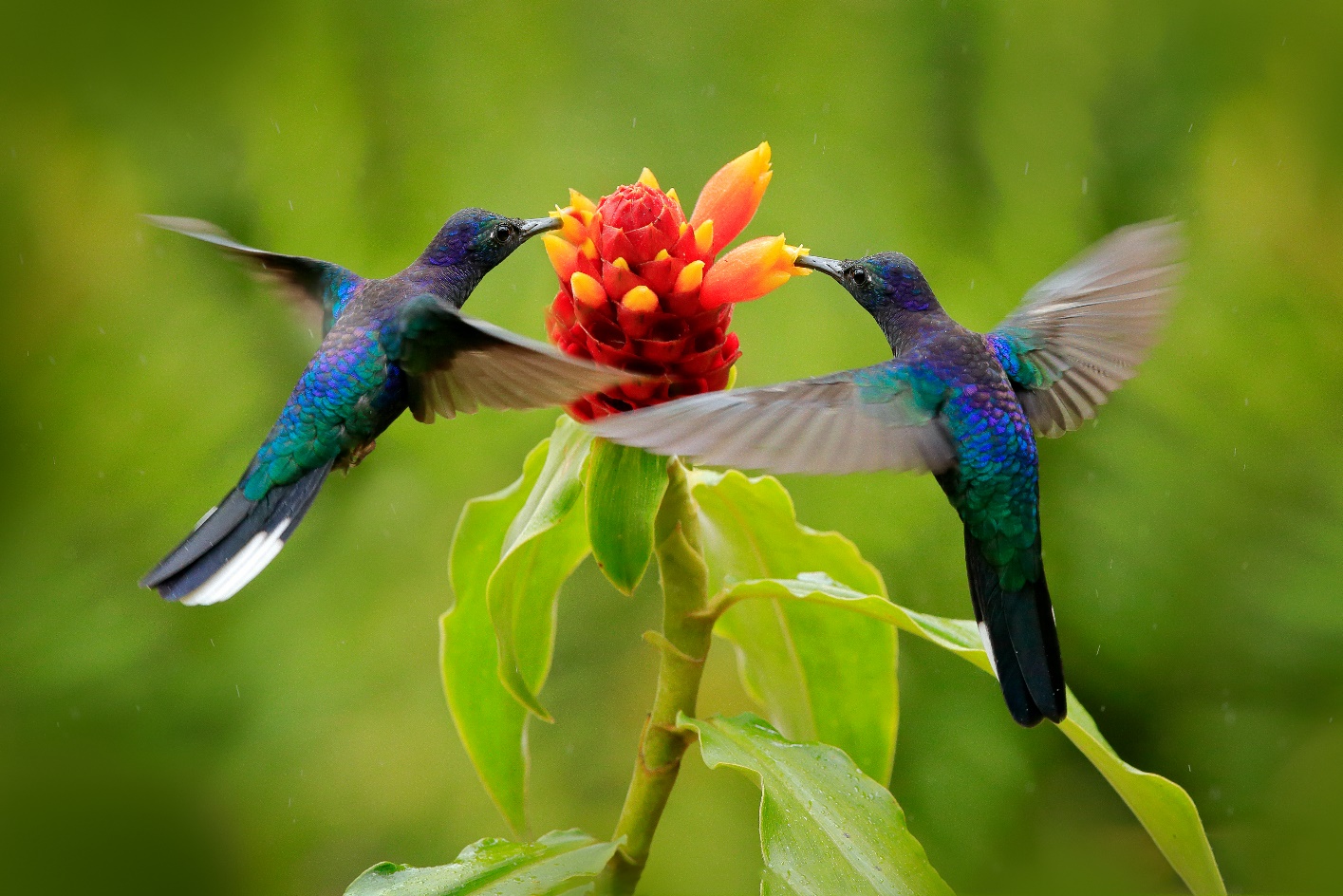 Exode 25 : 8 
‘‘Ils me feront un sanctuaire et j’habiterai au milieu d’eux.’’
1/1
Moment du culte pour Enfants & Ados
5
La maison de Dieu :  
Lieu d’instruction, de formation
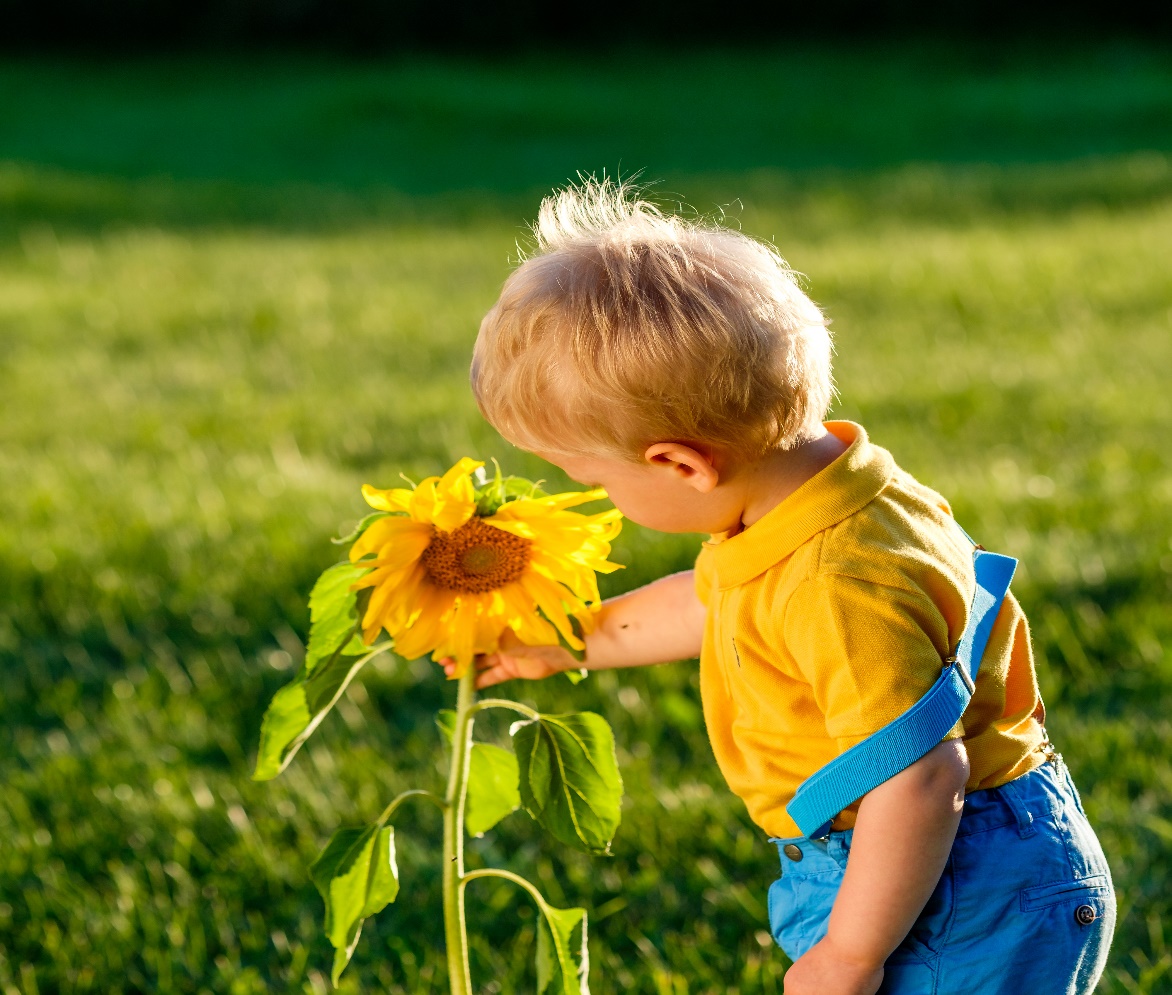 Psaume 32 : 8 
« Je t’instruirai…je te montrerai la voie que tu dois suivre… »
1/1
Moment du culte pour Enfants & Ados
6
La maison de    Dieu :  
Lieu de traitement du péché
Esaïe  1 : 18
«Venez et plaidons ! 
dit l’Éternel. 
Si vos péchés sont comme le cramoisi, ils deviendront blancs comme la neige ; S’ils sont rouges comme la pourpre, ils deviendront comme la laine.  »
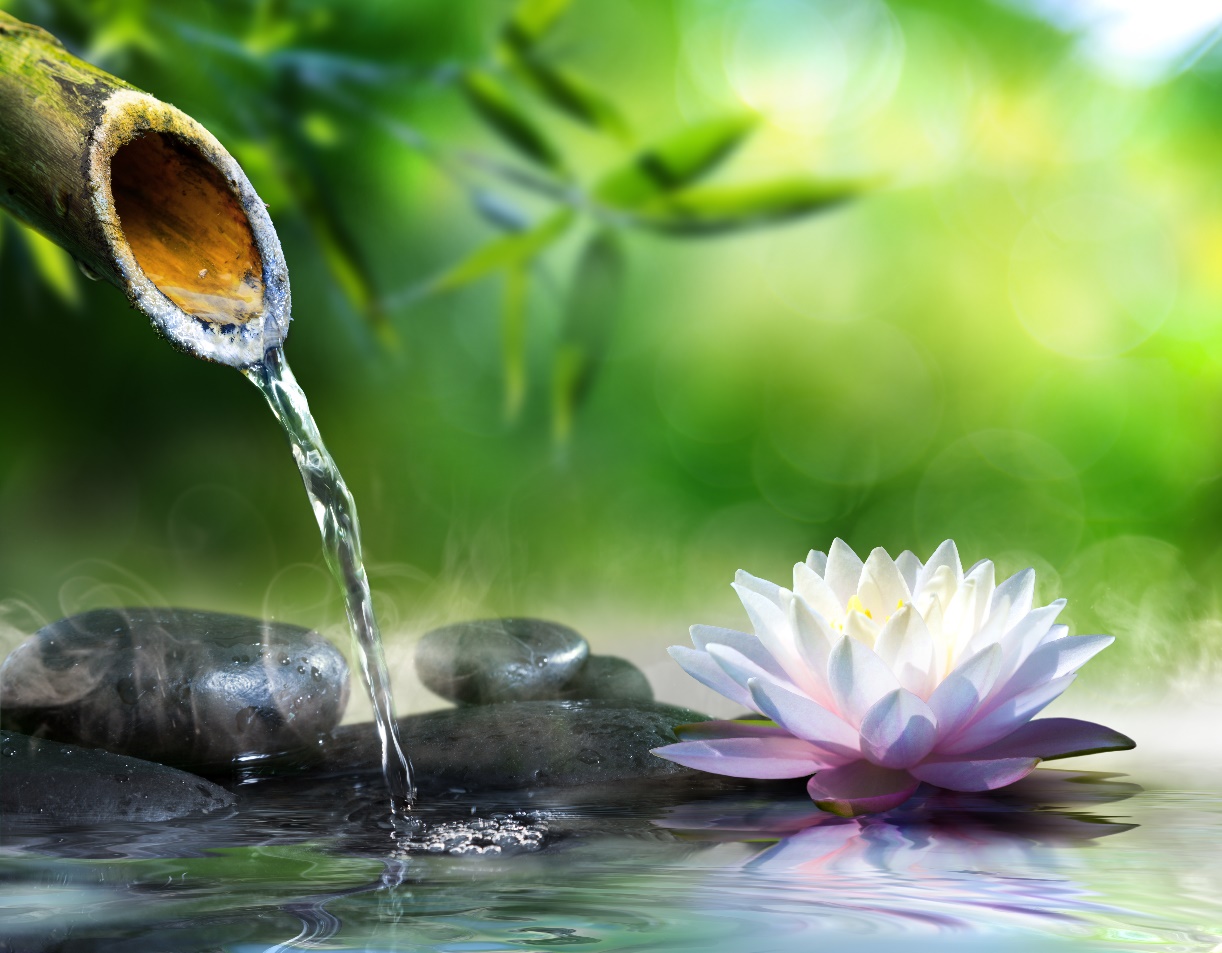 1/1
Moment du culte pour Enfants & Ados
7
La maison de Dieu :  
Apprendre à faire confiance à Dieu
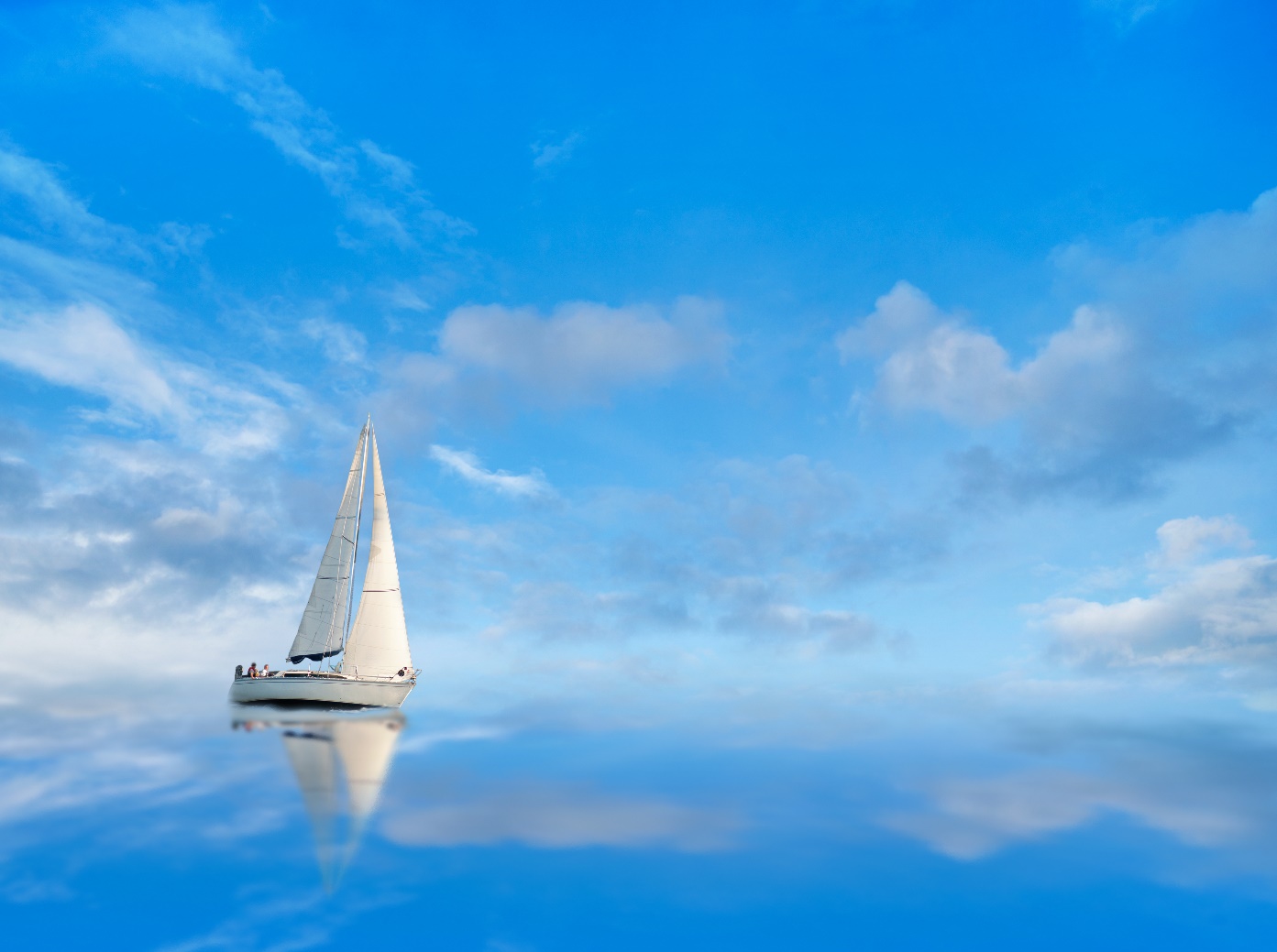 Chroniques 7 : 14
‘‘Si mon peuple sur qui est invoqué mon nom s’humilie, prie, et cherche ma face, et s’il se détourne de ses mauvaises voies, je l’exaucerai des cieux, 
je lui pardonnerai son péché, 
et je guérirai son pays.’’
1/1
Moment du culte pour Enfants & Ados
8
Les matériaux de construction de la maison
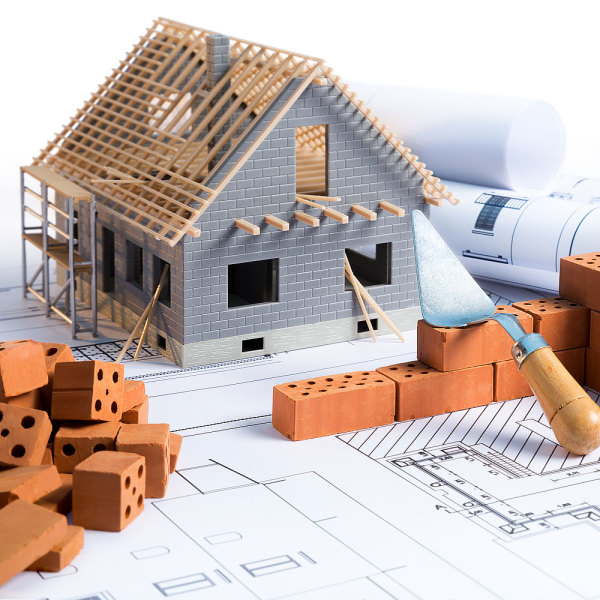 1 Rois 8 : 27
‘‘Mais quoi ! Dieu habiterait-il véritablement sur la terre ? Voici, les cieux et les cieux des cieux ne peuvent te contenir : combien moins cette maison que je t’ai bâtie !’’
1/1
Moment du culte pour Enfants & Ados
9
La tenture de lin blanche et le bois d’acacia :  Dieu s’associe à l’homme
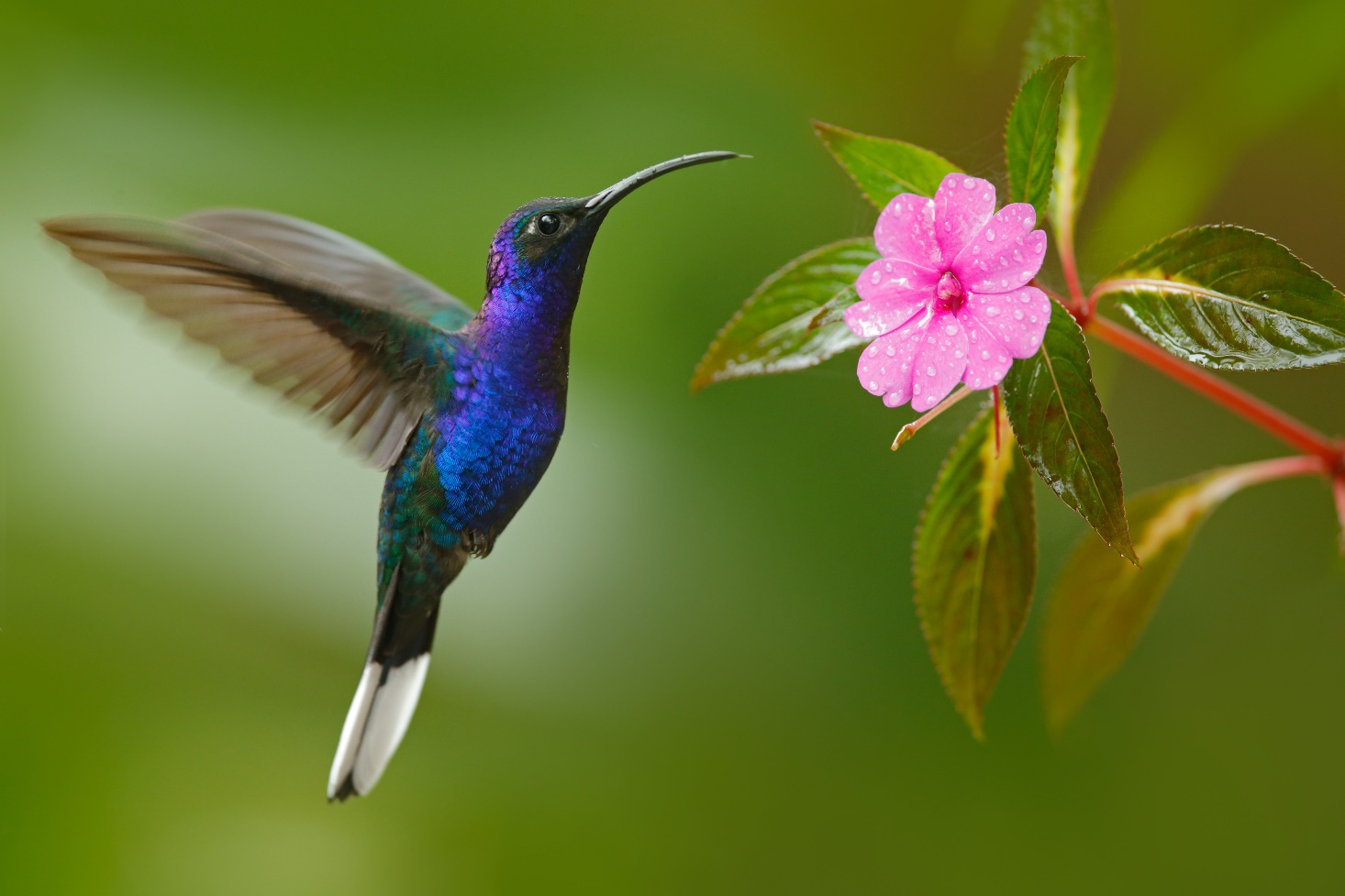 Jean 1 : 14
‘‘Et la parole a été faite chair, et elle a habité parmi nous, pleine de grâce et de vérité ; et nous avons contemplé sa gloire, une gloire comme la gloire du Fils unique venu du Père.’’
1/1
Moment du culte pour Enfants & Ados
10
Le bronze ou l’airain :
une base solide en Dieu
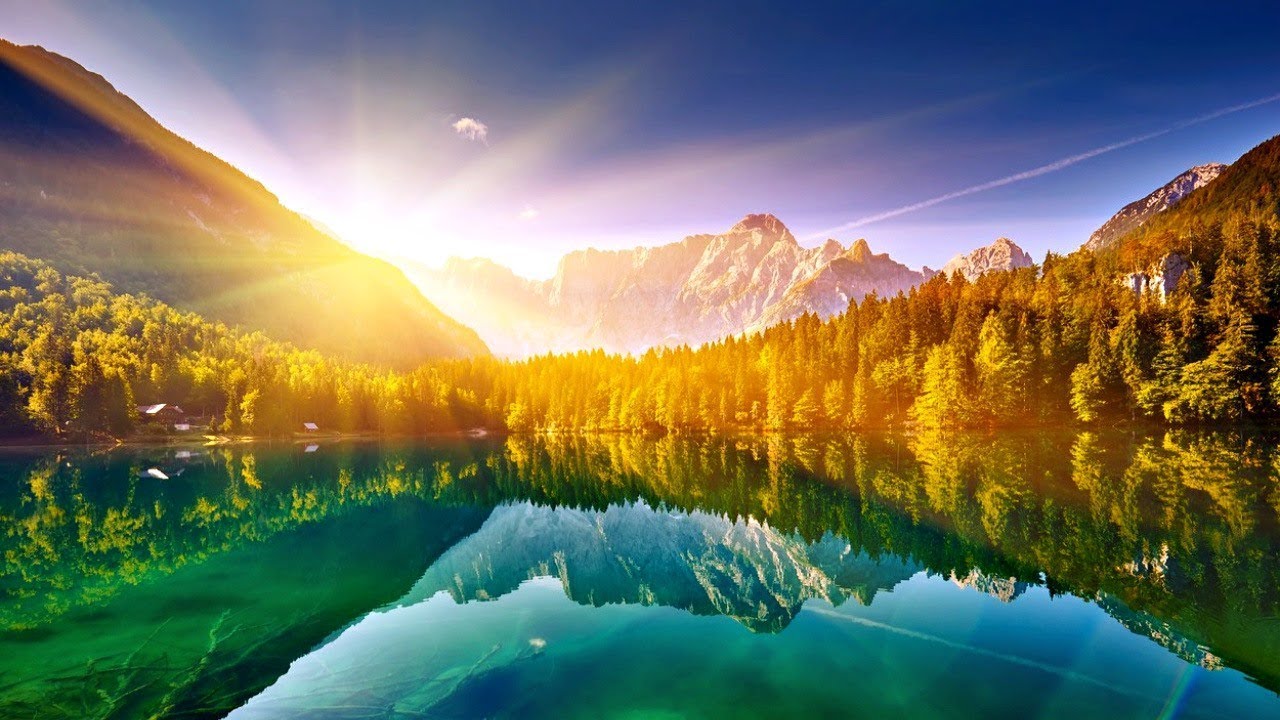 Esaïe 40 : 8 
‘‘L’herbe sèche, la fleur tombe ; Mais la parole de notre Dieu subsiste éternellement.’’
1/2
Moment du culte pour Enfants & Ados
10
Le bronze ou l’airain :
une base solide en Dieu
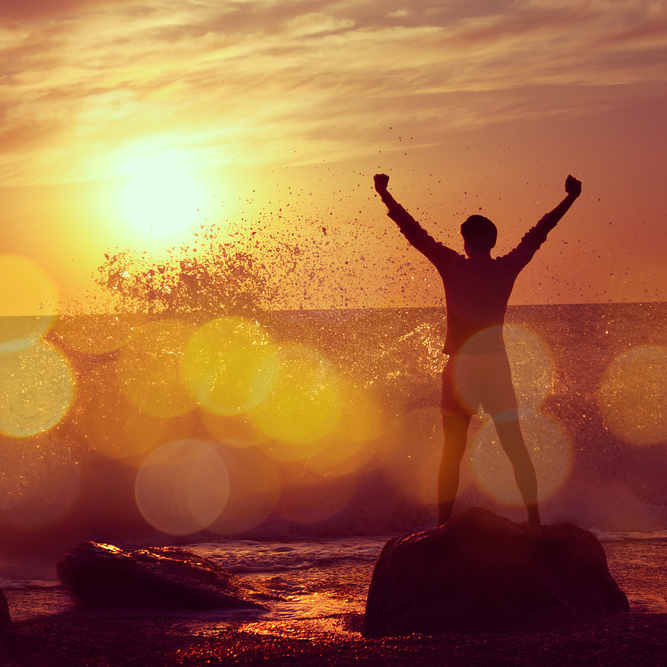 Jean 1 :14
‘‘Et la parole a été faite chair, et elle a habité parmi nous, pleine de grâce et de vérité ; et nous avons contemplé sa gloire, une gloire comme la gloire du Fils unique venu du Père.’’
2/2
Moment du culte pour Enfants & Ados
11
L’argent : capacité à se laisser affiner par l’épreuve
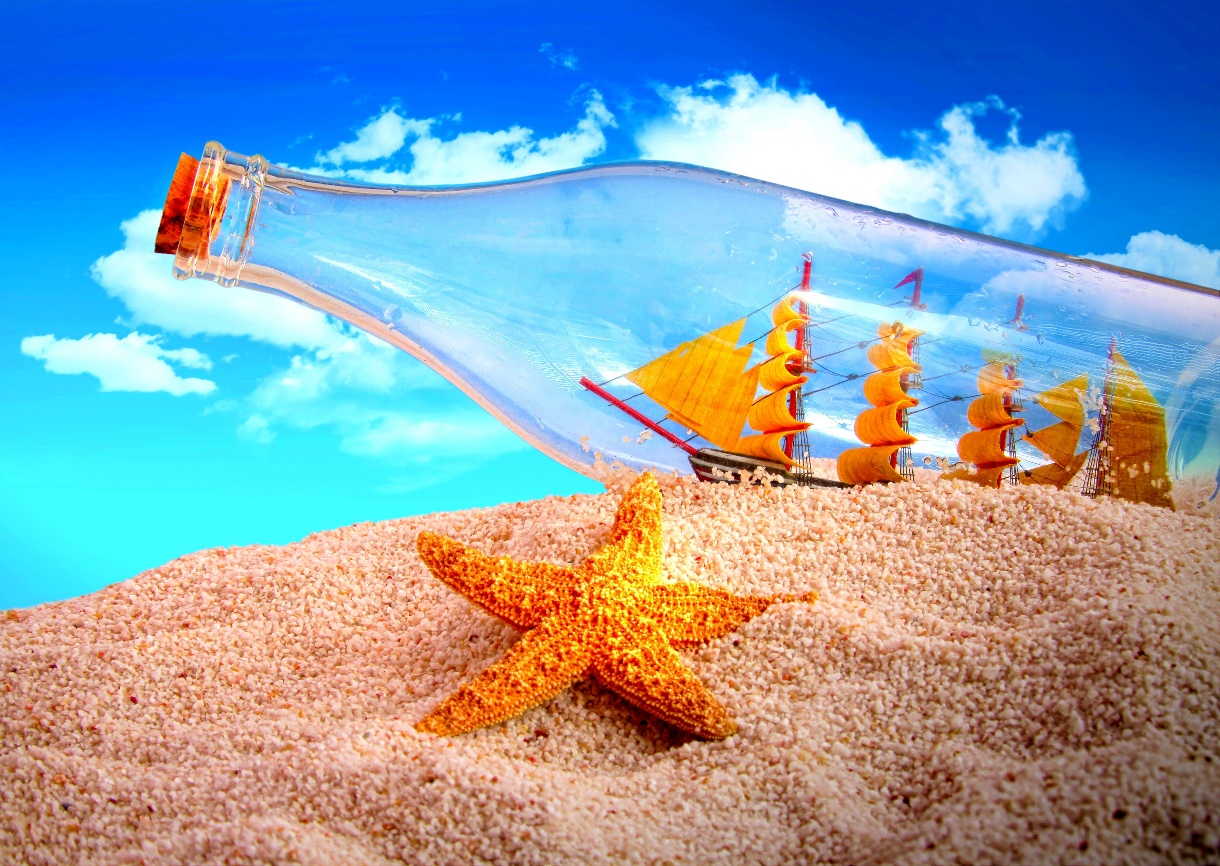 Psaume 119 : 9
‘‘Comment le jeune homme rendra-t-il pur son sentier ? En se dirigeant d’après ta parole.’’
1/2
Moment du culte pour Enfants & Ados
11
L’argent : capacité à se laisser affiner par l’épreuve
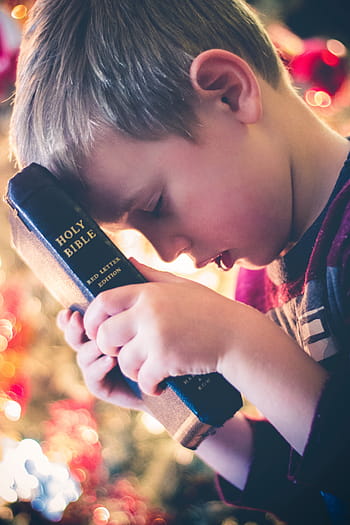 Jean 1 :14
‘‘Et la parole a été faite chair, et elle a habité parmi nous, pleine de grâce et de vérité ; et nous avons contemplé sa gloire, une gloire comme la gloire du Fils unique venu du Père.’’
2/2
Moment du culte pour Enfants & Ados
12
L’or : symbole de la divinité
Exode 34 : 6,7
‘‘Et l’Éternel passa devant lui, et s’écria : L’Éternel, l’Éternel, Dieu miséricordieux et compatissant, lent à la colère, riche en bonté et en fidélité, qui conserve son amour jusqu’à mille générations, qui pardonne l’iniquité, la rébellion et le péché, mais qui ne tient point le coupable pour innocent, et qui punit l’iniquité des pères sur les enfants et sur les enfants des enfants jusqu’à la troisième et à la quatrième génération !’’
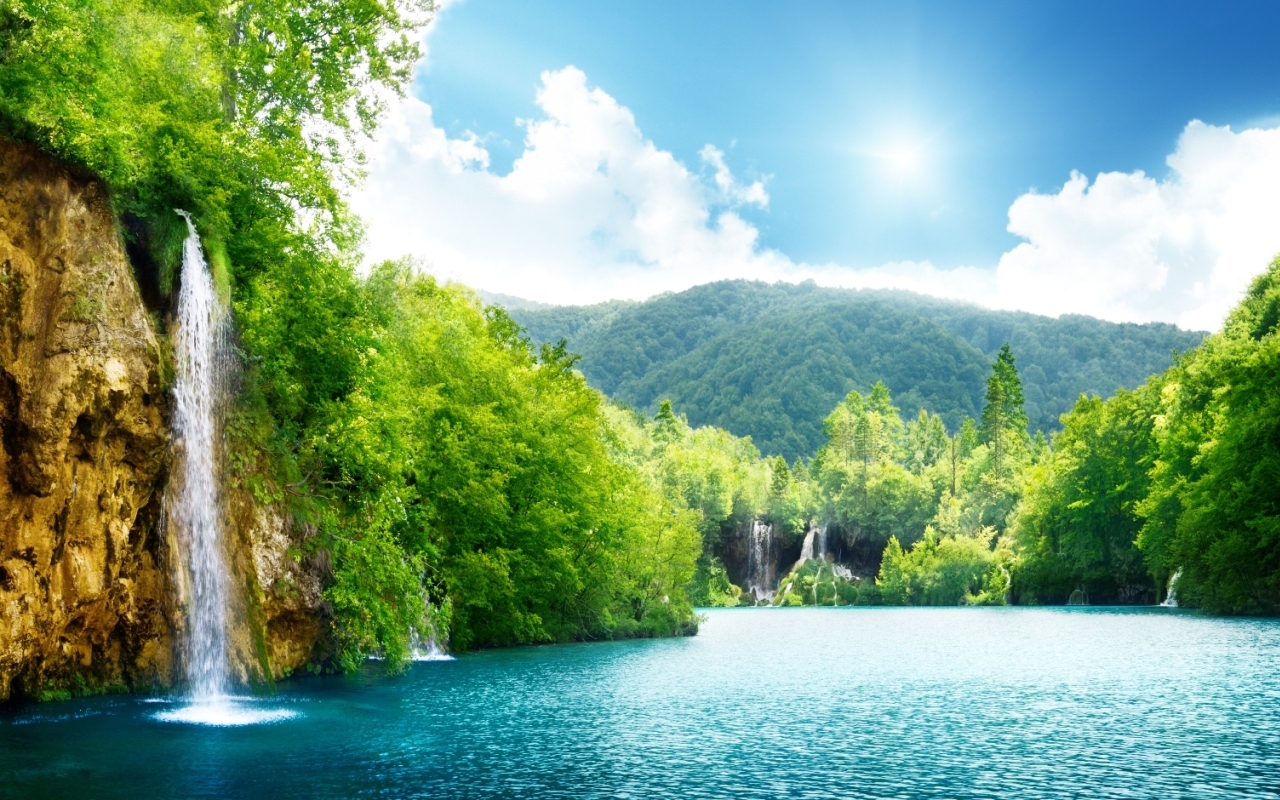 1/1
Moment du culte pour Enfants & Ados
13
Un lieu pour rencontrer 
son Père Céleste
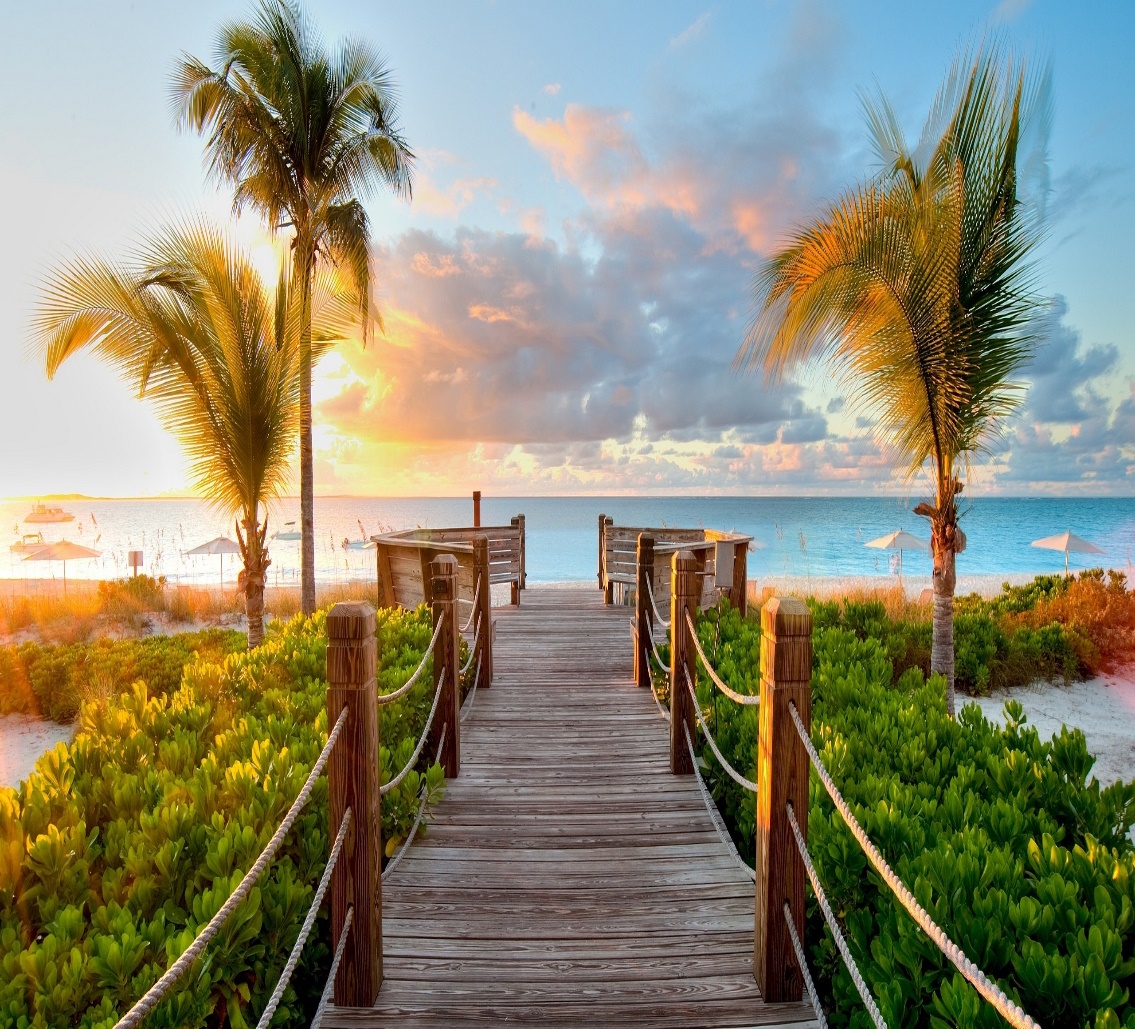 2 Chroniques 6 : 18-21
Mais quoi ! Dieu habiterait-il véritablement avec l'homme sur la terre ? Voici, les cieux et les cieux des cieux ne peuvent te contenir : combien moins cette maison que j'ai bâtie !
Toutefois, Éternel mon Dieu, sois attentif à la prière de ton serviteur et à sa supplication ; écoute le cri et la prière que t'adresse ton serviteur. …
1/2
Moment du culte pour Enfants & Ados
13
Un lieu pour rencontrer 
son Père Céleste
2 Chroniques 6 : 18-21
Que tes yeux soient jour et nuit ouverts sur cette maison, sur le lieu dont tu as dit que là serait ton nom ! Écoute la prière que ton serviteur fait en ce lieu.
Daigne exaucer les supplications de ton serviteur et de ton peuple d'Israël, lorsqu'ils prieront en ce lieu ! Exauce du lieu de ta demeure, des cieux, exauce et pardonne !
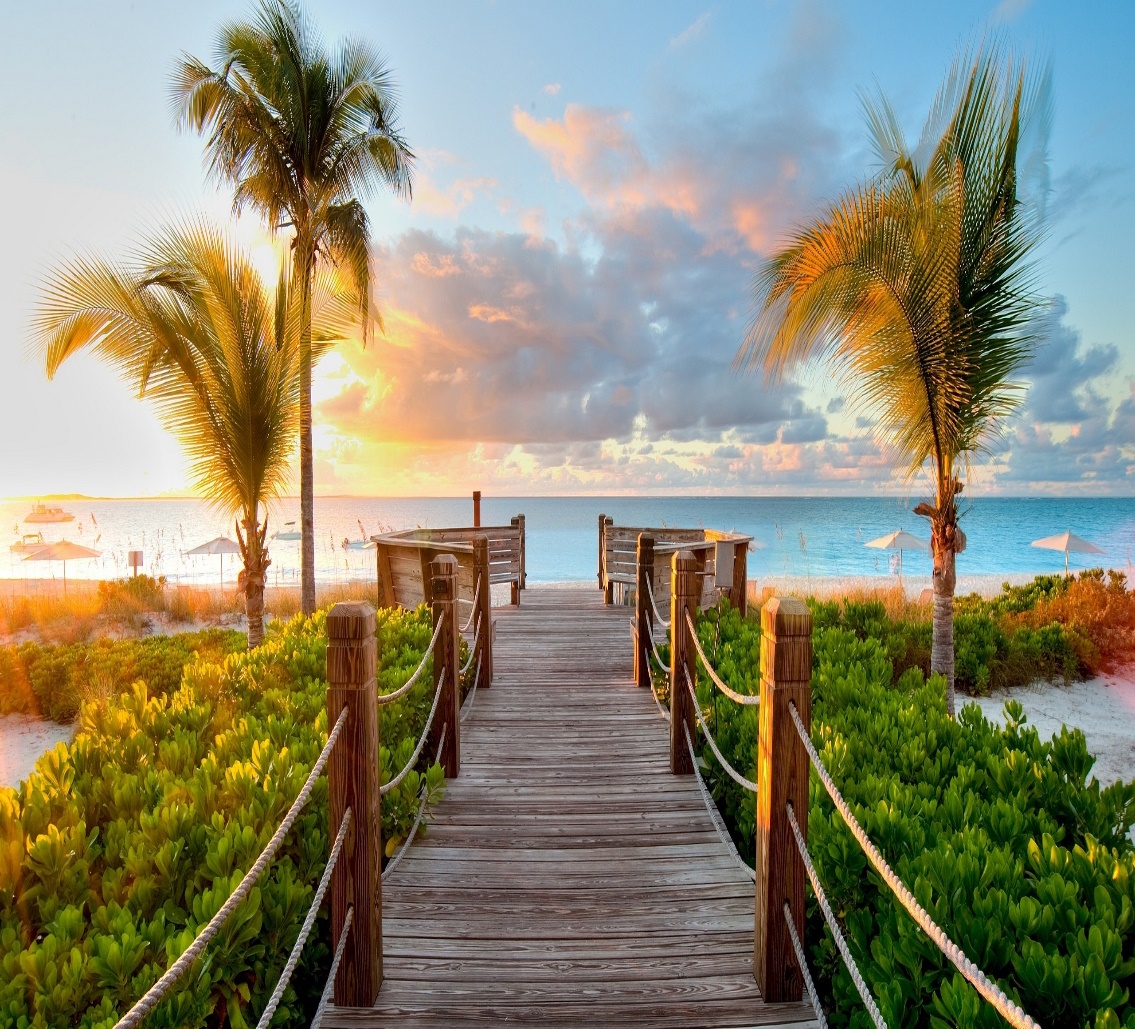 2/2